Д.Шостакович
«Танцы кукол»
Выполнила: Жныкина Ксения, ученица 4 класса
МОБУ СОШ села Дарьино
МР Мелеузовский район Республики Башкортостан
О мультфильме
Я с интересом  посмотрела мультипликационный фильм, созданный в 1985 году известным сценаристом и режиссером Инессой Алексеевной Ковалевской «Танцы кукол». Мультфильм оказался прекрасной иллюстрацией к одному из лучших произведений мировой классической музыки – «Танцы кукол» Шостаковича.
Девочка стоит возле окна, на ней надет шарф. Она выглядывает на улицу и видит, что другие дети весело играют. Кто-то лепит снеговика, другие катаются на санках с горки. Девочка в шарфе тоже с удовольствием бы поиграла на улице, но ей не велят врачи – она болеет. Героиня садится на кроватку и плачет, и когда ее слезы падают на игрушечного медвежонка, тот незамедлительно оживает, и начинает играть закадровая музыка.
	Оживают и другие игрушки – это два игрушечных человечка, клоун Петрушка, матрешки разного размера, Кот в сапогах. Матрешки начинают танцевать постепенно, с самой маленькой. Все они начинают водить свою партию, но очень слаженно. Звучит классическая музыка, и каждый движется в ее ритме. Вначале игрушки танцуют сами по себе, но затем Кот в сапогах галантно приглашает на танец больную девочку. Детская комната превращается в бальный зал, все движется, ритмично и гармонично. Когда танец заканчивается, девочка уже не грустит. Видно, что ей намного лучше, и она успокоилась. После этого она ложится в свою кроватку и спокойно засыпает. Непонятно - сон это был или явь. Но так ли это важно, ведь танец помог девочке уснуть.
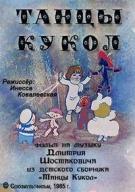 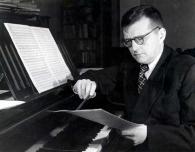 Шостакович Дмитрий Дмитриевич (1906 - 1975) – великий русский советский композитор, пианист и преподаватель.	Музыка Шостаковича неповторима и без труда узнаётся по нескольким тактам, даже если звучит отрывок из незнакомого произведения. Лучшим образцом детских фортепианных циклов стали пьесы из «Детской тетради» и «Танцев кукол», написанные Шостаковичем для своих любимых детей Максима и Галинки. 	Цикл  «Танцы кукол» включает в себя семь пьес: “Лирический вальс”, “Гавот”, “Романс”, “Полька”, “Вальс-шутка”, “Шарманка”, “Танец”. Он был написан в 1952 году. Эти пьесы удивляют своей простотой и оптимизмом, лёгкостью исполнения.
История создания музыкального произведения.
История создания альбома «Танцы кукол» очень необычна.
	Когда Дмитрий Дмитриевич был маленький, ему приснился сказочный сон. Будто бы он забрел на чердак своего дома. Среди старых забытых вещей он нашел огромный, покрытый паутиной и пылью сундук.
	В нём было множество разных предметов - сундук был наполнен самыми разными куклами..
	А на самом дне лежала кукла необыкновенной красоты. На ней было красивое платье с блёстками, она напоминала сказочную Фею.
	Дети заигрались с куклами и устроили целое представление. И вдруг зазвучала чудесная музыка. Она была такой волшебной, что нельзя было не восторгаться ею, нежная, изящная, красивая. Услышав эту музыку, Фея-кукла, вдруг словно проснулась ото сна, ожила и стала танцевать, кружиться и стала звать других кукол на бал: «Куклы, милые, вставайте, бал волшебный открывайте!» И зазвучала другая волшебная музыка и на середину зала один за другим стали выходить куклы и танцевать, танцевать… Но вдруг музыка неожиданно закончилась, и все куклы очень огорчились. Но шарманщик спас положение.
«Не печальтесь, вы друзья!
Есть шарманка у меня!
Ты шарманочка, играй
Бал веселый продолжай!»
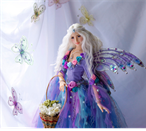 Так бы и дальше продолжался сказочный сон, но тут мама тронула Митю за плечо и сказала: «Митя, Митя просыпайся! В гостиной ждёт тебя чай с твоими любимыми пирожными. И Митя проснулся! Позже, став композитором, он воплотил свой сказочный сон в музыке, так появился детский альбом «Танцы кукол», который композитор посвятил своей дочери Галине.
Музыкальный анализ
Кукла – один из самых многозначных символов в искусстве и культуре, главный спутник детства, универсальная модель, с помощью которой дети познают окружающую действительность, постигают отношения между людьми, осваивают социальные роли.
	.
«Вальс-шутка»
	«Вальс-шутка» звучит в очень высоком регистре, отрывисто, прозрачно, изящно, как музыкальная шкатулка. Звонкие и нежные звуки создают впечатление танцующей куколки. Фееричная, словно искрящаяся мелодия, порхающая в высоком регистре, создает светлое праздничное настроение. 
	Характер: легкий, изящный,  но  несколько  «механический»  за счет  повторяющейся  мелодии,  четкого,  но однообразного  аккомпанемента).
В сборнике «Танцы кукол» Шостаковича игрушки приходят к ребенку, развлекают и утешают его, веселят и заставляют задуматься. В этой музыке композитором гениально достигнута четкая передача этих образов. Пьесы из альбома «Танцы кукол» - яркие, характерные, образные
«Романс»
	Романс – это песня нежного, лирического характера, задушевная и искренняя, повествующая о личных переживаниях человека. Пение в инструментальной пьесе, которая называется «Романс», заменяет красивая, песенная мелодия, которая как бы поётся, а на самом деле – исполняется на музыкальном инструменте.
	Темп в этой пьесе не быстрый, но затягивать движение нельзя. И в мелодии, и в аккомпанементе должна ощущаться трехдольная пульсация.
«Шарманка»
	Шарманка-это старинный механический музыкальный инструмент, который воспроизводит мелодии, когда шарманщик вращает ручку. Часто мелодии шарманок жалобные, заунывные. 
	Но были и шарманки, наигрывавшие весёлые, забавные мелодии.
  	Аккомпанемент в пьесе звучит без изменения от начала до конца. Так передаётся однообразие, механичность звучания этого инструмента. Музыка  беззаботная, танцевальная,  игривая.
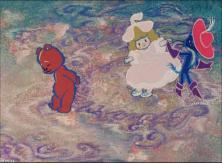 Музыкальный анализ
«Танец»
	В пьесе «Танец» можно услышать, как и в «Шарманке», ярмарочное веселье, подражание народным инструментам – балалайкам, гармошке, трещоткам, бубенцам, дудочкам, которые, быть может, сопровождают кукольное представление. Музыка похожа на забавный танец петрушек, которым аккомпанирует целый оркестр народных инструментов. Мелодия построена на чередовании плавных, скользящих и отрывистых, острых звуков. В музыке много шутливых акцентов, которые звучат неожиданно, задорно.
«Полька» 
	Полька – в переводе с чешского означает «половинка шага». Это чешский народный танец, подвижный, сопровождается маленькими прыжками. 	Игрушки танцуют. Сначала тихонько, потом всё смелее, задорней, игривей, веселее. От такой музыки как будто искрятся и рассыпаются вокруг смешинки! Ноги сами так и идут в пляс!
Начинается пьеса коротким насмешливым вступлением, которое переходит в легкую и изящную мелодию, которая постепенно превращается в дикий неуправляемый танец. Вся пьеса исполняется стаккато, но при этом очень важно, чтобы соотношение восьмых и четвертей оставалось очень точным.
«
«Гавот» 
	Гавот – старинный французский танец. 
В этой пьесе требуется очень точное исполнение штрихов.  Это способствует выразительной передаче содержания пьесы. Большое значение здесь имеет точное звучание продолжительности четвертей и восьмых, тщательное исполнение коротких лиг и острое стаккато в мелодии. В среднем эпизоде - стилизация старинной волынки. Здесь большое значение имеют выдержанные квинты и отдельные звуки в басу. Отличается умеренным темпом, светлым, энергичным, торжественным характером, некоторой величавостью
«Лирический вальс»  
	По названию танца можно понять его характер. Лирический – значит, задушевный, нежный, взволнованный. Начинается вальс волшебной, сказочно красивой мелодией, нежной и мечтательной. Устремлённой и полётной. В вальсе три части. Музыка крайних частей (первой и третьей) звучит более плавно, спокойно и нежно, чем в середине.
	В этой пьесе слышатся интонации неземной, фантастической музыки. Вместе с тем, эта музыка по – человечески очень теплая, наполнена чувством радостного ожидания, восторга.
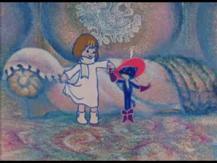 Режиссерский замысел
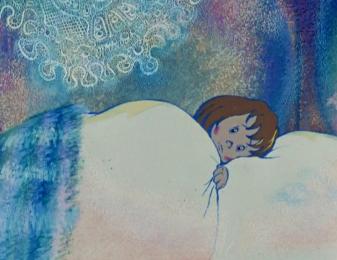 Автор мультфильма сохраняет всю 
музыку сборника, но выстраивает 
совершенно иной порядок:
"Романс", "Вальс-шутка", "Шарманка",
 "Танец", "Гавот", "Полька", 
"Лирический вальс". Кроме того, 
"Вальс-шутка" представлен в симфоническом 
варианте. По тональному плану эта последовательность даёт стройную форму, поскольку в крайних номерах музыка в одной тональности. Такое композиционное преобразование продиктовано задумкой режиссёра: героиня засыпает и ей снится сон, который определяет дальнейшее развитие действия: девочка наблюдает за представлением, становясь участницей событий, разворачивающихся во сне. В режиссёрском замысле "читается" стройная трёхчастная композиция. Так, "Романс" выступает в роли пролога, "Вальс-шутка", "Шарманка", "Танец", "Гавот" и "Полька" образуют основную часть, в которой происходит "знакомство" с персонажами мультфильма, а "Лирический вальс", с небольшой натяжкой, походит на эпилог. Момент наивысшего апофеоза танцев кукол — "Полька". Когда после динамического танца весь игрушечный мир погружается в сон, фантазиям наступает конец. Засыпает и главная героиня.
	Нельзя не упомянуть о такой удачной находке режиссёра как глубинная мизансцена, которая используется в фильме только однажды — в самом начале. Фон (снежинки, кружащиеся в танце) постепенно преобразуется во второй план (снежинки, играющие дети), вступая в смысловое взаимодействие с первым (героиня). Подобный приём создаёт эффект слияния зрительского и экранного пространства.
Какая из композиций понравилась больше всего и почему
Однажды  композитор  Д. Шостакович  представил  себе,  что  у  кукол есть  свой  особый  мир,  в  котором  происходят  какие –то  интересные  события,  и  свои  кукольные  праздники. Мне понравилась пьеса «Гавот» из цикла Д. Шостаковича «Танцы кукол». Во-первых, я не была знакома с этим танцем. Теперь я знаю, что этот танец исполняли на балах. 	Музыка  светлая,  шутливая,  изящная, немного  «игрушечная».    
	Когда я слышу мелодию «Гавота», то представляю как под  нее  на  сказочном  балу  танцуют  куклы в  старинных  нарядах:  дамы  в  пышных платьях, держа  в  руке  
веер,  кавалеры  в нарядных  камзолах.
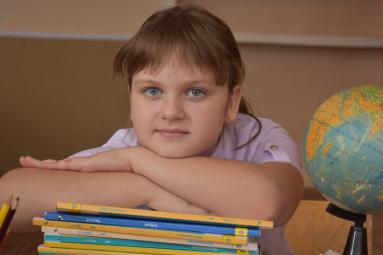 Мое отношение к прослушанной музыке
«Танцы кукол» - красивый мультфильм,                                          положенный на прекрасную музыку Шостаковича! 
	Музыка в «Танцах кукол» красивая, мне очень понравилась. Смотреть мультфильм было приятно: все вокруг блестит так по - сказочному волшебно. Хочется сказать: «Заботливые игрушки оказались у девочки!»